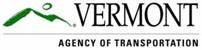 Unmanned Aerial Systems for Transportation Decision Support
2017 Research
Symposium
Project Highlights
Bridges in New England are some of the oldest in the nation. They are difficult and costly to inspect. A multi-rotor UAS with swivel head sensors was employed to capture imagery of locations no human could easily reach. Coupled with 3D models of unprecedented detail, UAS proved to be a cost-effective technology for documenting the precise configurations of bridges.
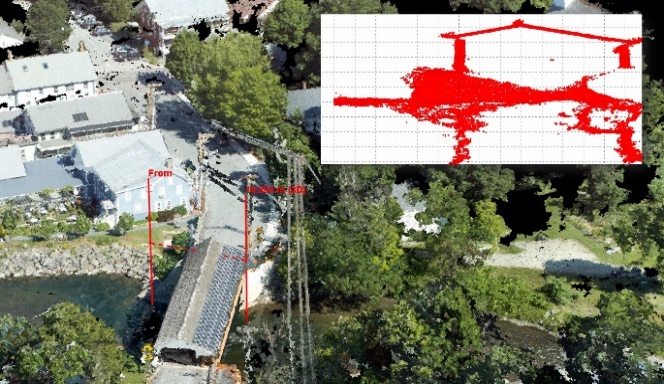 Natural disasters stress transportation resource allocation systems as managers struggle to respond to multiple competing threats. In late February 2015 unseasonably warm temperatures and rain in Vermont caused ice on rivers to break up, resulting in ice jams and flooding. Emergency operation managers needed to know what areas were at risk, but a low cloud ceiling rendered traditional aerial assets useless. Our UAS Team rapidly deployed throughout the state to assess risk and document high-water conditions. The UAS team was able to acquire imagery at multiple sites where roads and railways were impacted by rising waters stemming from the ice jams.  2D and 3D geospatial products were generated allowing managers to determine the risk rising waters posed to key pieces of the transportation network. The UAS data also served to document flood conditions, data that will be used in future redesign initiatives.
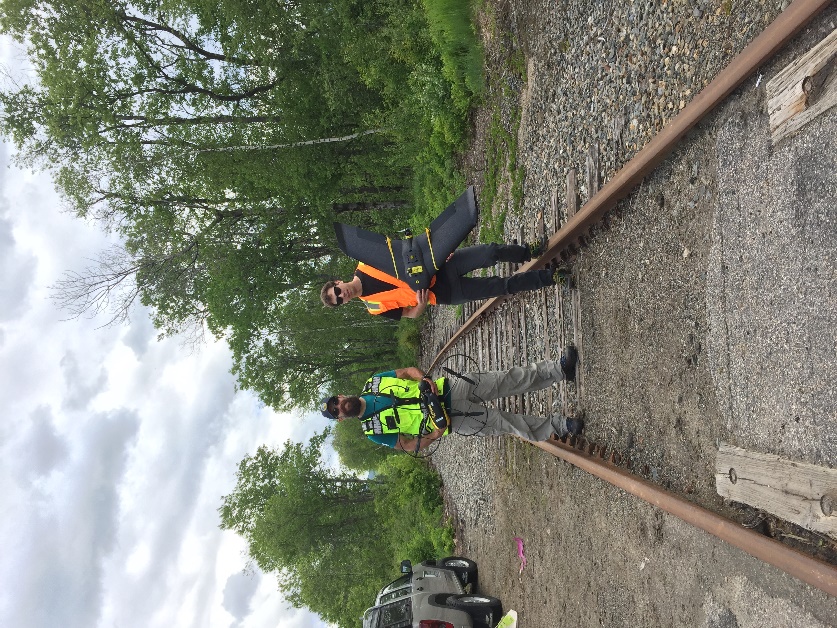 UAS Limitations
UAS Benefits
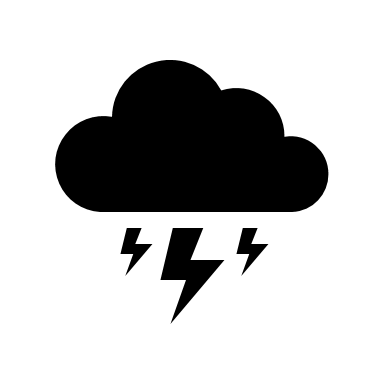 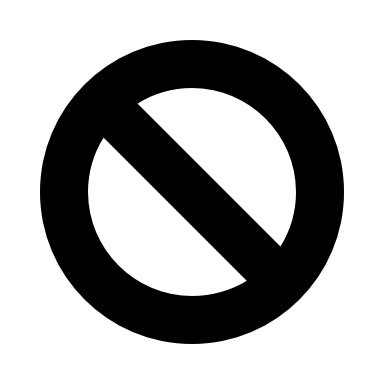 Weather
Access difficult to reach areas
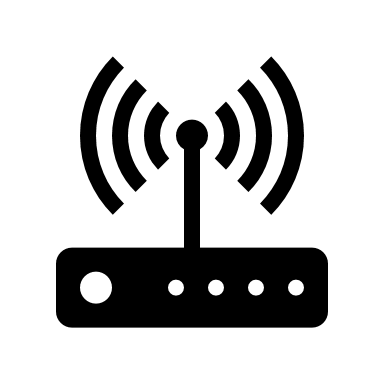 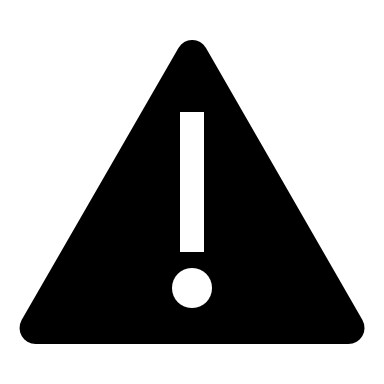 Battery Life
Safer & faster than traditional methods
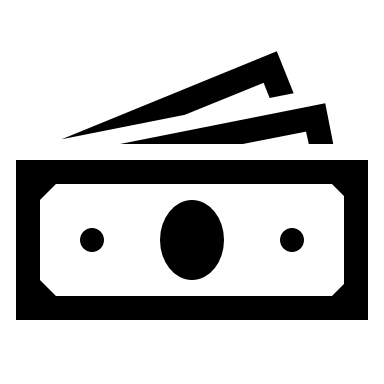 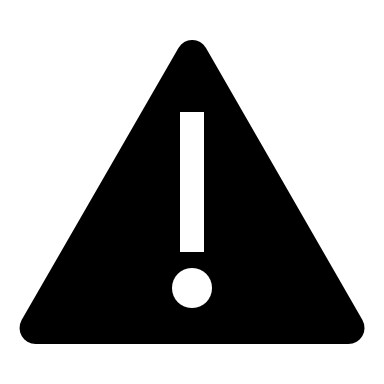 Equipment malfunction
Cost saving
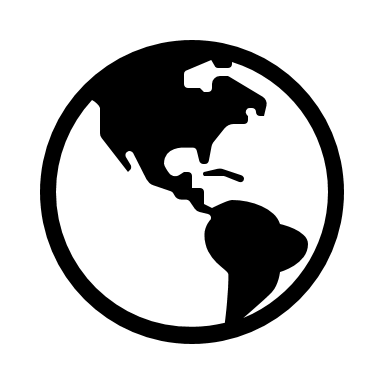 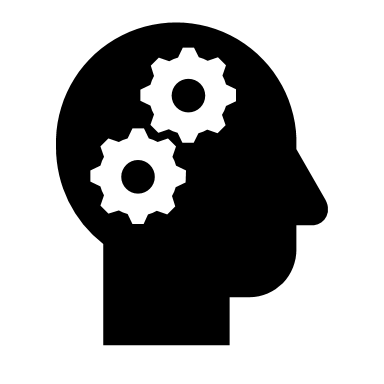 Geospatial & 3D data
Expertise required